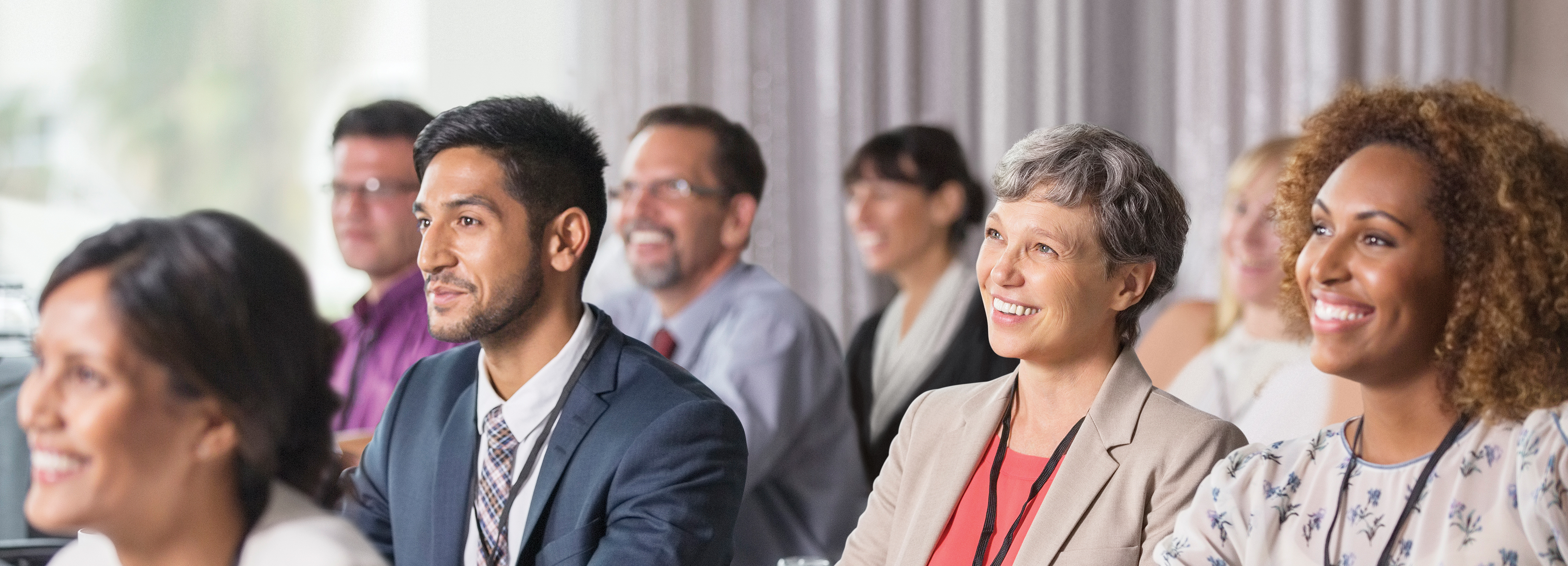 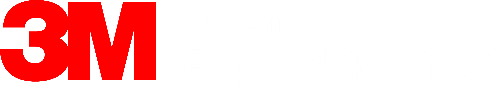 Tandheelkundige restauraties
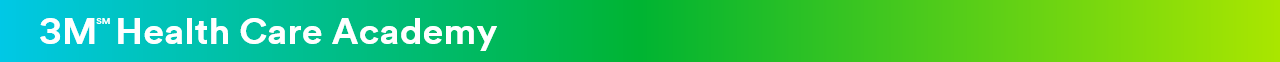 Webinar Dr. Daniel Poticny deel 2: Tandheelkundig hechten en cementeren
Dr. Daniel Poticny zal u nieuwe inzichten geven over procedures en technieken:- Kiezen van een cement dat past bij het materiaal van uw indirecte restauratie;- Hechten van glaskeramiek;- Hechten van metaal en metaaloxide keramiek;- Toepassen van technieken in de dagelijkse praktijk.
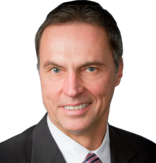 Lesduur | 60 Minuten
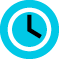